Diseminacija eTwinning projekta Književnik mog zavičaja 2
Nataša Kelava, prof. mentor
Marina Perica, prof. mentor
Osnovna škola kamen-šine, split
KNJIŽEVNIK MOGA ZAVIČAJA  2
KNJIŽEVNIK MOGA ZAVIČAJA 2
sudionici upoznaju život, rad i stvaralaštvo zavičajnih književnika
projekt je namijenjen različitim dobnim skupinama
od 5. do 8. razreda Osnovne škole Kamen-Šine
od listopada 2020. do lipnja 2021. godine
tradicionalno, uporaba IKT-A
suglasnost
AKTIVNOSTI
izrada naslovnice
„klasični plakati”
crtanje portreta, skeniranje
pisanje pjesama na poticaj, kolaž
stripovi
biografija u digitalnom alatu
videa
infografike
Book Creator
DINKO ŠIMUNOVIĆALKAR                        DUGA
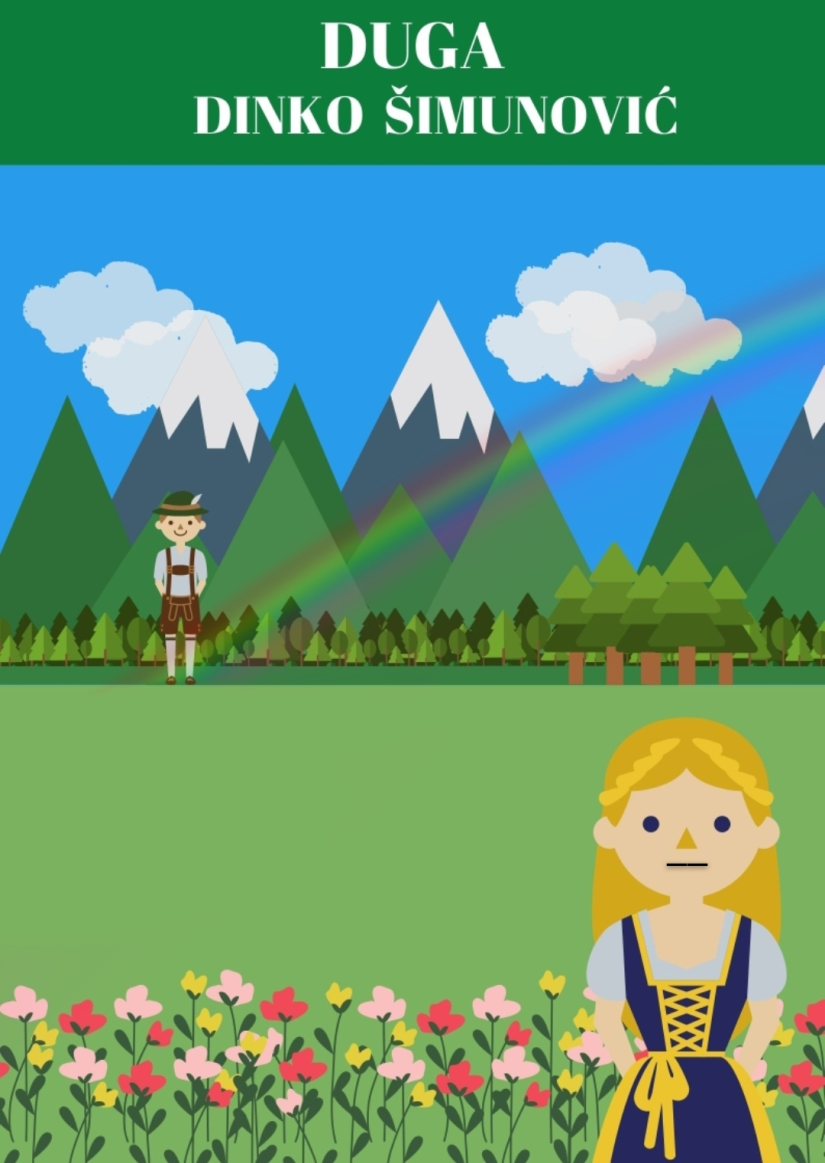 JOSIP PUPAČIĆ     MORE      MOJ KRIŽ SVEJEDNO GORI
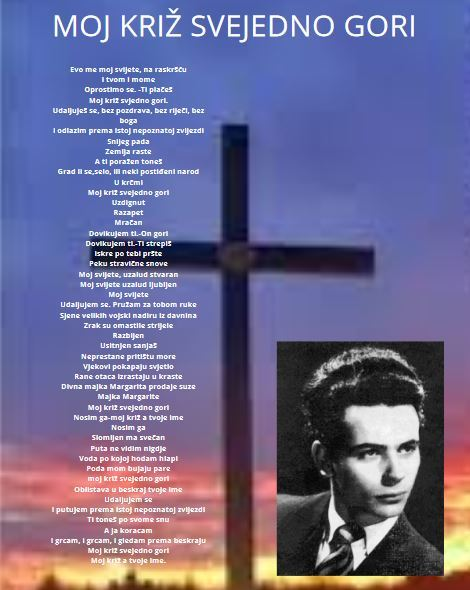 KALENDAR ZA 2021. GODINU
2021. – GODINA ČITANJA
Čitanje djela književnika našeg zavičaja
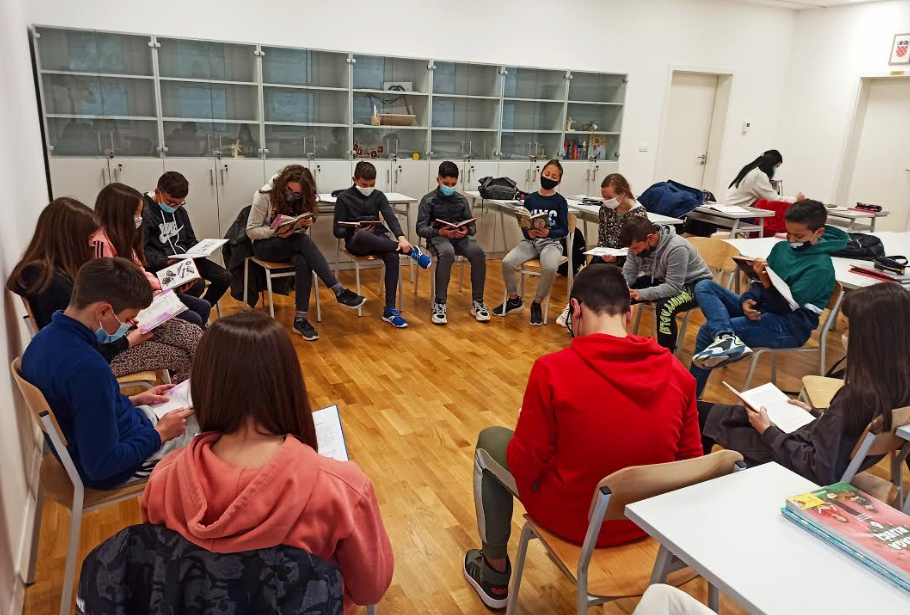 „KLASIČNI”  PLAKATI
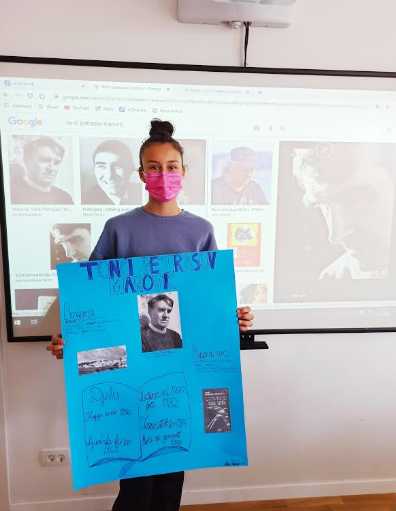 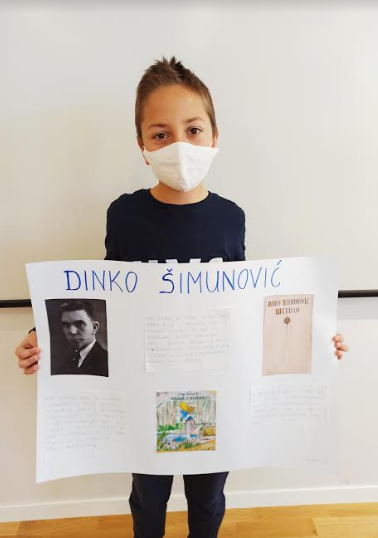 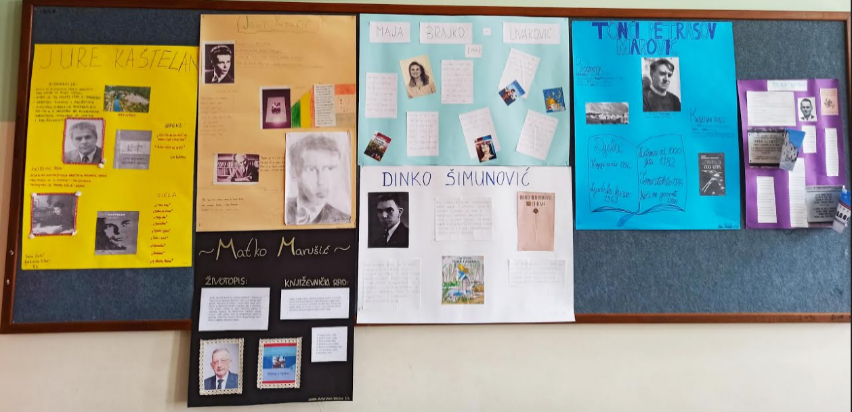 CRTANJE PORTRETA, SKENIRANJE
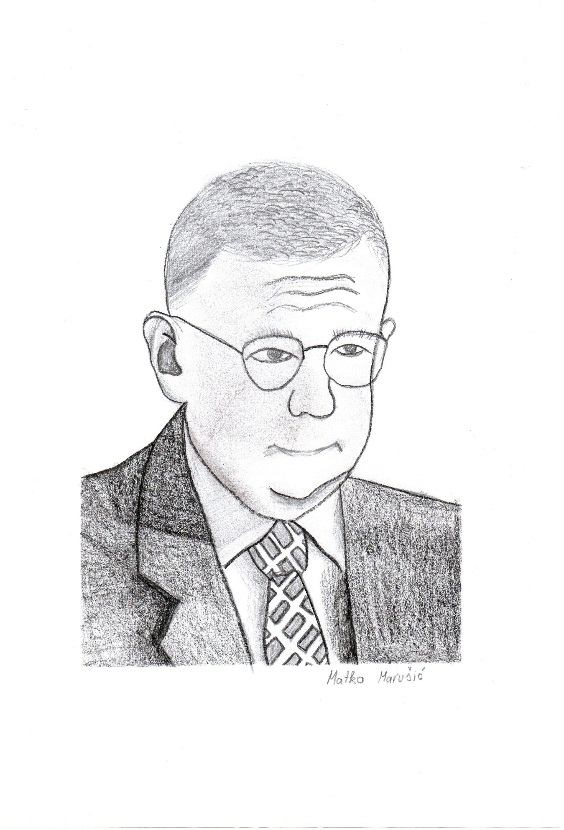 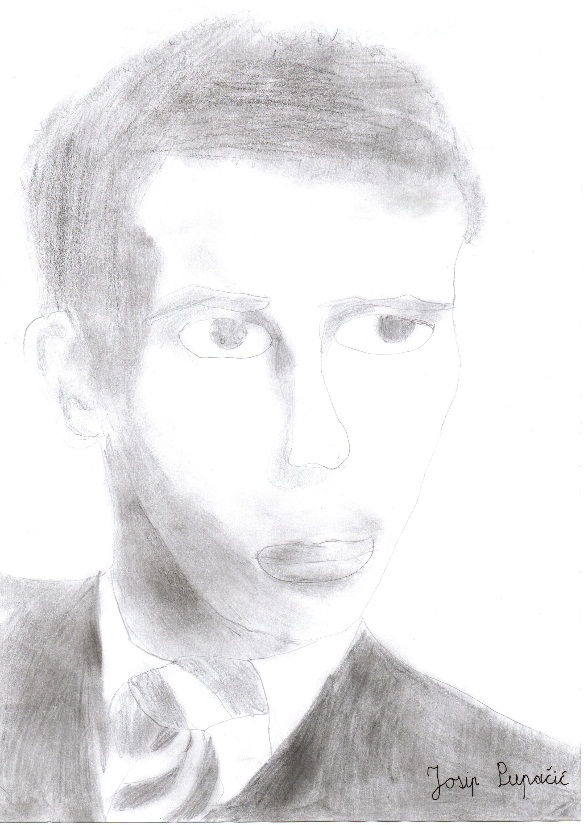 PISANJE PJESAMA NA POTICAJ, STVARANJE KOLAŽA OD NAPISANIH PJESAMA
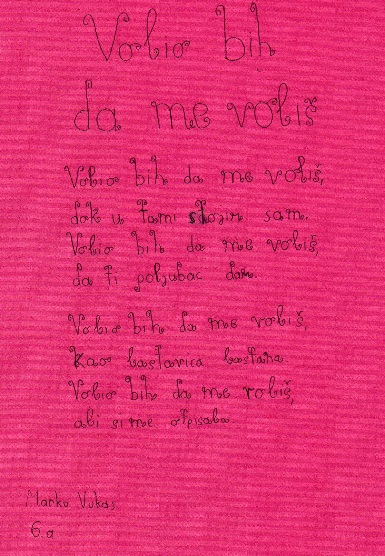 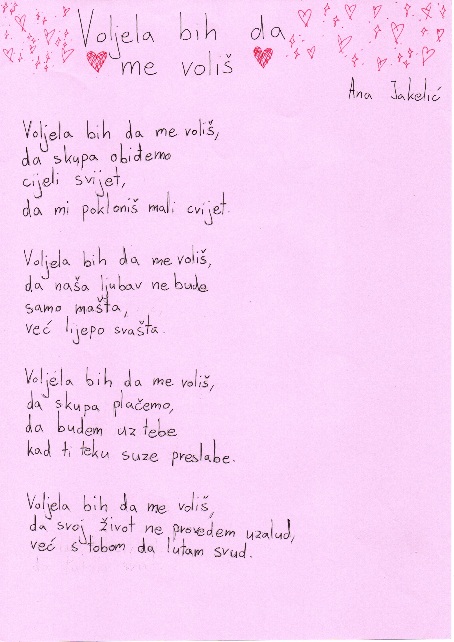 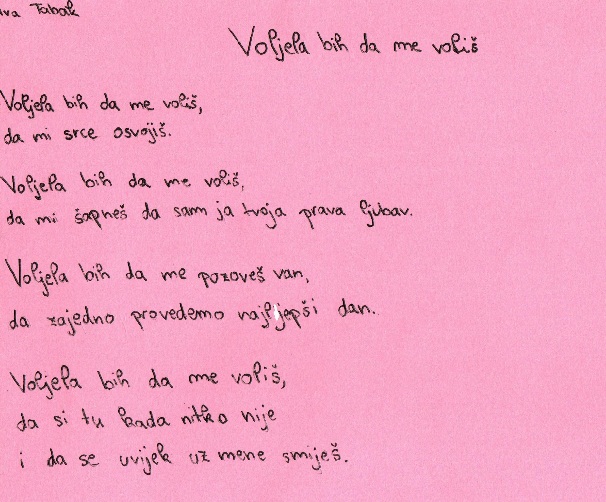 IZRADA STRIPA U DIGITALNOM ALATU
BIOGRAFIJE U DIGITALNIM ALATIMA
Canva
Genially
Sway
KOLAŽ
INFOGRAFIKA
VIDEO
SWAY
QR CODE
BOOK CREATOR
KVIZ - RAZLIČITI DIGITALNI ALATI
Wordwall 1
Wordwall 2
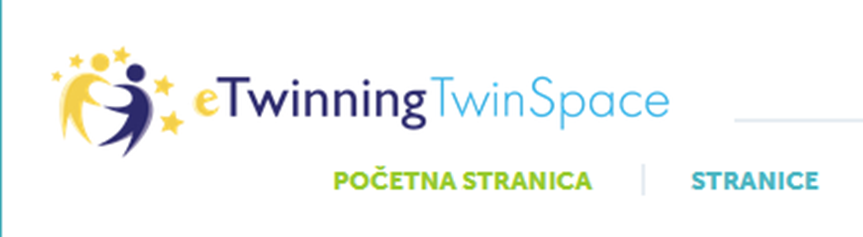 Stranica – Nataša Kelava
Stranica – Marina Perica
Hvala na pozornosti!